Тема урока:«Третий закон Ньютона
Учитель физики МОУ СОШ №8 г.Моздока РСО – Алания
Загилова С. И.
1.Привлекательная цель
2. Учебный мозговой штурм
3. Практичность теории 
4. Фантастическая добавка

5.Три уровня решения задач   а)обязательный
                                          б)индивидуальный с объяснением
                                          в)повышенной трудности
6. Отработка умений
7. Опрос – итог
8. Три уровня домашнего задания
                                                               ОБЯЗАТЕЛЬНЫЙ МИНИМУМ 
                                                               ТРЕНИРОВОЧНЫЙ 
                                                               ТВОРЧЕСКОЕ ЗАДАНИЕ
. При ударе  мяча об стенку или пол, 
мяч отскакивает. Почему?
Двое стоят на одинаковых тележках. 
Тянет за веревку один,
 а в движение приходят обе тележки.
 Почему?
Инерция – это…
Причиной ускорения тела является …
Масса тела – это…
Первый закон Ньютона читается так: …
Что такое сила?
Чем характеризуется сила?
Второй закон Ньютона читается так: …
Второй закон Ньютона записывается в виде:…
Между какими величинами устанавливает связь второй закон Ньютона?
Каков физический смысл единицы силы?
Найдите ошибку:
Динамика – раздел механики, в котором рассматриваются причины движения тел.
Ответ: 
динамика – раздел механики, в котором рассматриваются причины возникновения и изменения характера движения тел.
Скорость, имеющаяся у тела относительно Земли, сохраняется на идеальных (гладких) горизонтальных плоскостях бесконечно.
Ответ:
Скорость, имеющаяся у тела относительно Земли, сохраняется на идеальных (гладких) горизонтальных плоскостях до тех пор, пока нет причин (действия других тел), приводящих к возникновению ускорения.
Система называется инерциальной, если в ней свободное тело (точечное тело, удаленное от всех других объектов) покоится или движется ускоренно.
Ответ:
Система называется инерциальной, если в ней свободное тело (точечное тело, удаленное от всех других объектов) покоится или движется равномерно или прямолинейно.
Продолжи предложение:
Силой в механике называют…

физическую величину, характеризующую действие одного тела на другое, в результате которого оно получает ускорение в инерциальной системе отсчета
Сила является…

вектором
Значение силы положительно(F>0), если…


сила направлена в положительном 
направлении оси X выбранной системы отсчета
Продолжи предложение:
Направление действующей на тело силы совпадает…

с направлением ускорения 
этого тела в инерциальной системе отсчета
Под действием силы 1 Н первоначально покоившееся в ИСО точечное тело…


массой 1 кг получает ускорение, равное 1 м/с.
Продолжи предложение:
Под инертностью тела понимают его свойство…

изменять свою скорость под действием приложенной силы
Масса – это физическая величина, …

количественно характеризующая инертность тела.
Проведите опыт:
на легкие тележки поместите магниты и пронаблюдайте за их поведением в случае, когда они обращены друг к другу одноименными полюсами, разноименными полюсами.
 сделайте вывод.
Проведите опыт:
сцепите крючками два динамометра и проследите за показаниями обоих динамометров.
 Какой вывод из всего сказанного и продемонстрированного можно сделать?
Третий закон Ньютона.
Силы, с которыми два тела действуют друг на друга, равны по модулю, противоположны по направлению и действуют вдоль одной прямой, соединяющей эти тела.
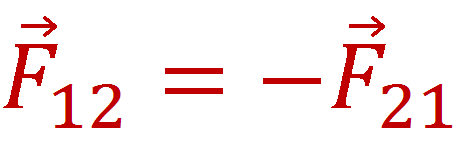 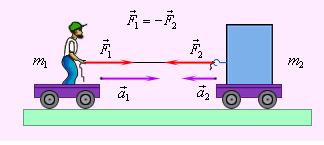 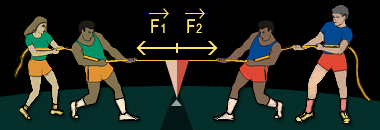 13
отношение модулей ускорений взаимодействующих тел определяется обратным отношением масс и совершенно не зависит от характера действующих между ними сил.
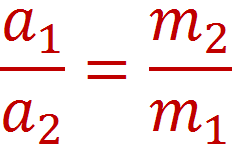 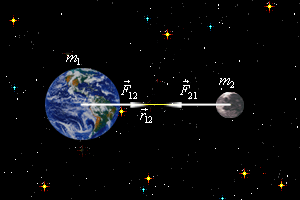 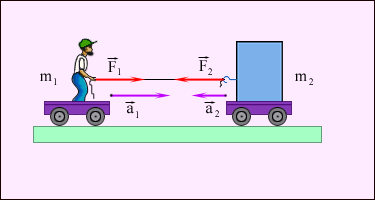 14
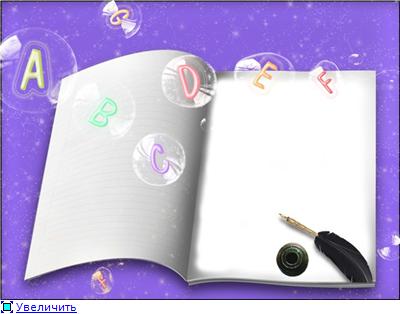 «О чем спорили 
    Ньютон и Гук?»
2. «Жизнь 
Исаака Ньютона.»
3.Значимость 
законов Ньютона.»
Темы
Рефератов:
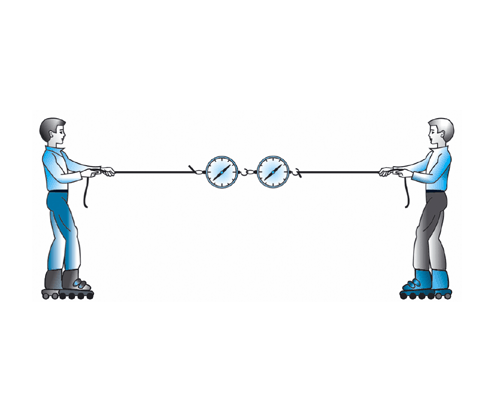 Третий  закон Ньютона
Расскажите, как проводился этот опыт и какой вывод был сделан
 на основе полученных результатов.
[Speaker Notes: Позволю напомнить, что компонент состоит из трех подкомпонентов, каждый из которых решает свой круг задач]
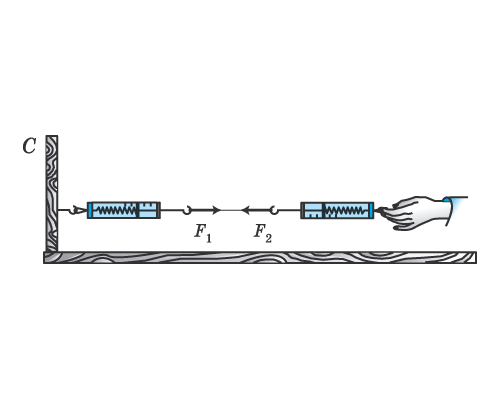 Третий  закон Ньютона
Расскажите, как проводился этот опыт и какой вывод был сделан на основе полученных результатов.
[Speaker Notes: Позволю напомнить, что компонент состоит из трех подкомпонентов, каждый из которых решает свой круг задач]
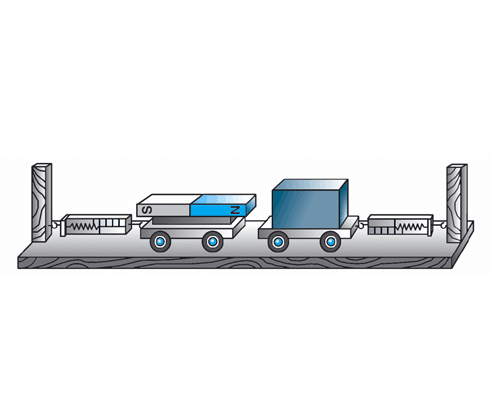 Третий  закон Ньютона
Расскажите, как проводился этот опыт и какой вывод был сделан
 на основе полученных результатов.
[Speaker Notes: Позволю напомнить, что компонент состоит из трех подкомпонентов, каждый из которых решает свой круг задач]
Решение качественных задач
Как объяснить, что бегущий человек, споткнувшись, падает в направлении своего движения, а поскользнувшись, падает в направлении, противоположном направлению своего движения?

    Решение: Это явление легко объясняется на основании первого закона Ньютона. Бегущий человек. Споткнувшись, падает в направлении своего движения. Потому что при этом ноги человека замедляют движение. А туловище сохраняет по инерции прежнее состояние движения. В то время как ноги начинают скользить вперед быстрее, потому человек падает назад.
2.Парашютист падает с постоянной по модулю скоростью. Чему равен модуль силы сопротивления воздуха при этом движении?




Решение: Движение парашютиста равномерное и прямолинейное, поэтому, на основании 1 закона Ньютона, все силы, действующие на парашютиста, компенсируются. Так как парашютист движется под действием силы тяжести, то сила сопротивления воздуха по модулю равна силе тяжести парашютиста и противоположно направлена.
3. К пристани причаливают две одинаковые лодки. Лодочники подтягиваются к берегу с помощью веревок. Противоположный конец первой веревки привязан к столбу на пристани; за противоположный конец второй веревки тянет матрос, стоящий на пристани. Все трое прилагают одинаковые усилия. Какая лодка причалит раньше?




Решение: Обе лодки причалят одновременно. По третьему закону Ньютона каждому действию есть равное противодействие. С какой силой лодочники тянут за один конец веревки, с такой же силой второй конец веревки действует на столб и на матроса. Другими словами, столб "тянет" конец веревки с такой же силой, с какой ее тянет матрос, стоящий на пристани.
Решение задач
Решение задач
1. Как направленно ускорение самолета, если на него действует 4 силы: по вертикали - сила тяжести = 200кН и подъемная сила 210кН. По горизонтали: сила тяжести мотора 20 кН и сила лобового сопротивления воздуха 10 кН. Чему равна равнодействующая всех сил?
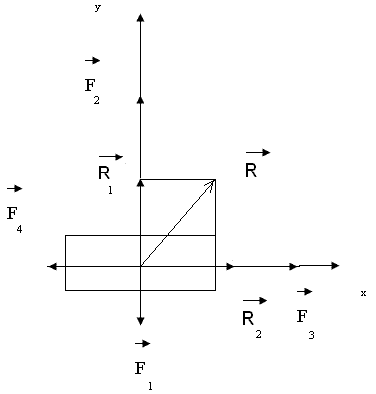 Найдем равнодействующую всех сил,
 пользуясь правилом параллелограмма:
Модуль силы R вычислим с помощью 
теоремы Пифагора:


 R=
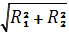 Ответ: Равнодействующая всех сил направлена под     
           углом под углом 45°к горизонту и равна 1,4*10 4 Н.
Индивидуальные задачи.
1.Шайба остановилась через 5 с после удара клюшкой на расстоянии 20 м от места удара. Масса шайбы 100 г. Определить силу трения между шайбой и льдом. [0,16 H]
2. К телу, лежащему на гладкой горизонтальной поверхности, приложена некоторая сила, под действием которой тело, двигаясь из состояния покоя, на пути 1 м приобрело скорость 10 м/с. Какую силу приложили к телу, если его масса 1 кг? [50 H]
3.Тело массой m = 1 кг удерживается нитью, переброшенной через блок (рисунок слева). Одинакова ли сила, приложенная к нити в положениях 1 и 2? Какая сила действует на блок в положениях 1 и 2?
 [Одинакова; 14 H; 20 H]
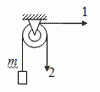 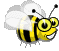 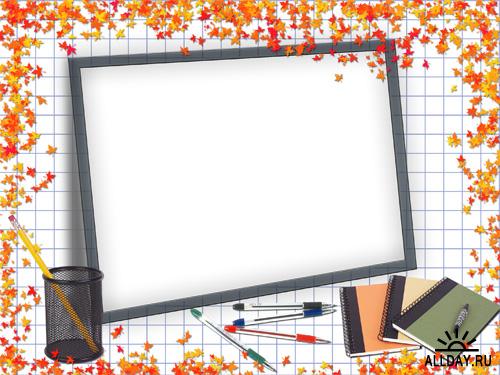 Домашнее задание:
§ 12
Упр. 12
ОБЯЗАТЕЛЬНЫЙ МИНИМУМ
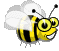 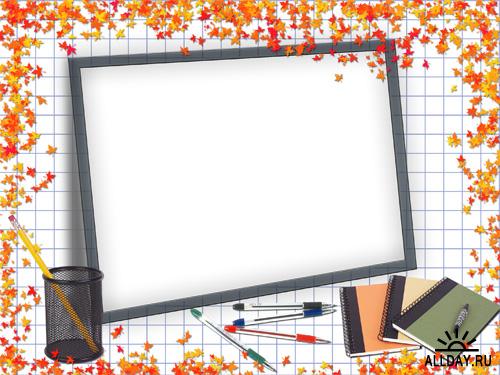 Домашнее задание:
226,340,350,352,353.
Лукашик В.И.
ТРЕНИРОВОЧНЫЙ
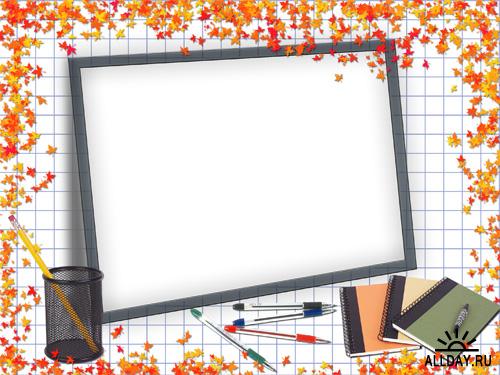 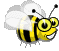 Домашнее задание:
Подготовить
 доклады.
ТВОРЧЕСКОЕ ЗАДАНИЕ